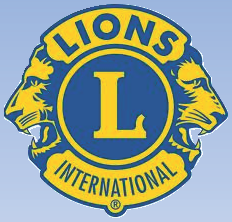 INSTRUÇÕES LEONÍSTICAS“O LEÃO SECRETO”
O LEÃO SECRETO
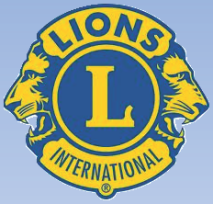 Em algumas organizações secretas, seus membros e associados identificam-se através de sinais, apertos de mãos, ou sinais colocados na própria assinatura, que só são conhecidos pelos membros da organização.
O LEÃO SECRETO
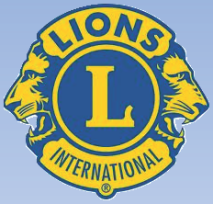 Outras organizações usam vistosos uniformes de fácil identificação, e seus membros obedecem a uma escala hierárquica. São organizações militares, religiosas e civis.
O LEÃO SECRETO
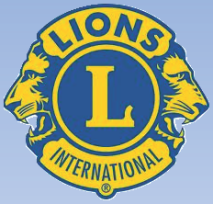 Os Companheiros e Companheiras Leões  são identificados através do distintivo, que deve estar sempre na lapela ou em local visível do vestuário.
O LEÃO SECRETO
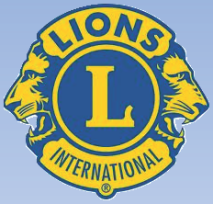 O adesivo do Lions também deve estar colado no seu veículo. Devemos mostrar ao “mundo” que fazemos parte com orgulho do Lions, a maior ONG de voluntários do planeta.
O LEÃO SECRETO
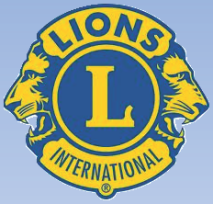 O distintivo não deve ser usado somente quando você vai à reunião do clube, mas sempre: no seu ambiente de trabalho, nos momentos de lazer, nas viagens de negócio ou passeio, enfim, em todos os momentos o distintivo deve estar em sua lapela.
O LEÃO SECRETO
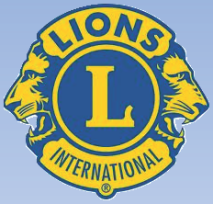 Experimente. É gratificante identificar, reconhecer ou ser reconhecido por um Companheiro Leão de outro clube, de outra cidade ou país, não só para um agradável encontro, ou, quem sabe, para auxiliar ou ser auxiliado, num momento de necessidade de socorro urgente.
O LEÃO SECRETO
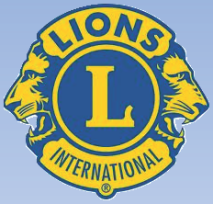 Escrito pelo editor do site Instruções Leonísticas, CL Paulo Fernando Silvestre do LC São Paulo – Ipiranga – Distrito LC 2, e adaptado pelo PMJF CL Marco Antônio Fontana do LC Colatina Centro – DLC 11.